8.3. LA DICTADURA DE PRIMO DE RIVERA Y EL FINAL DEL REINADO…
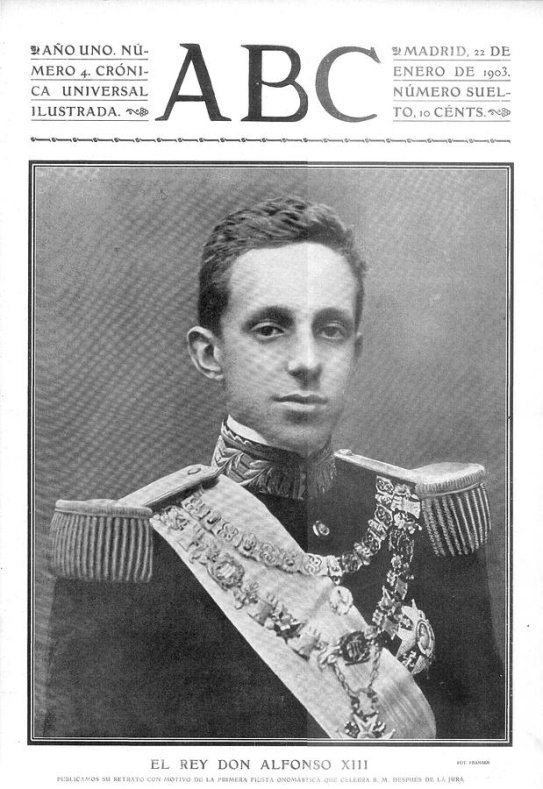 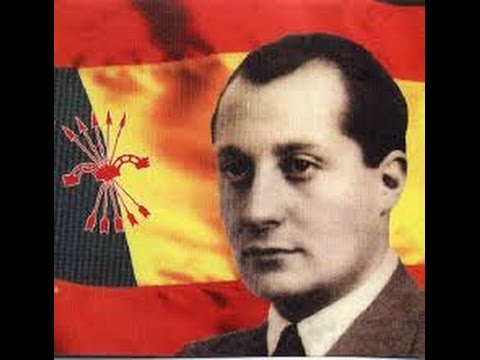 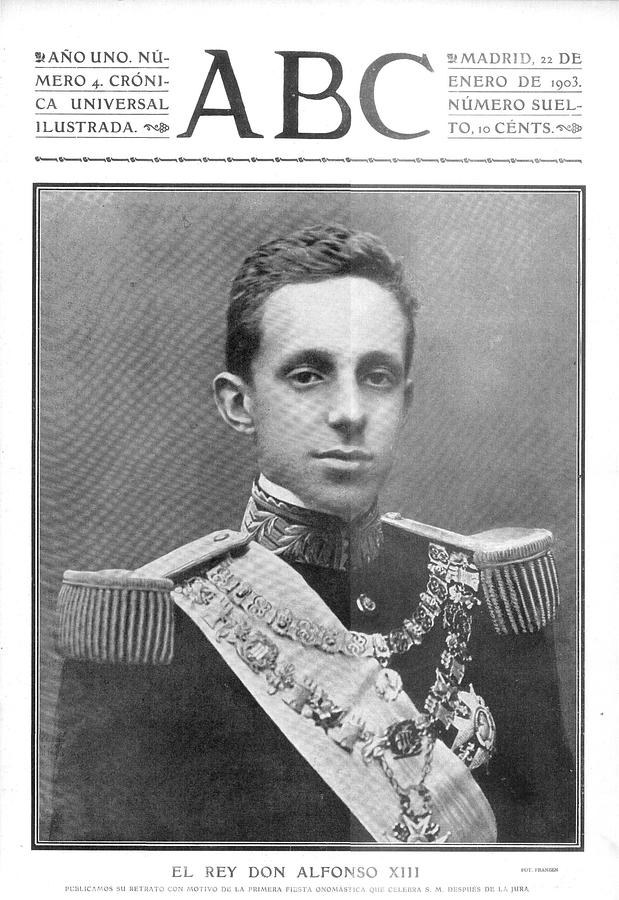 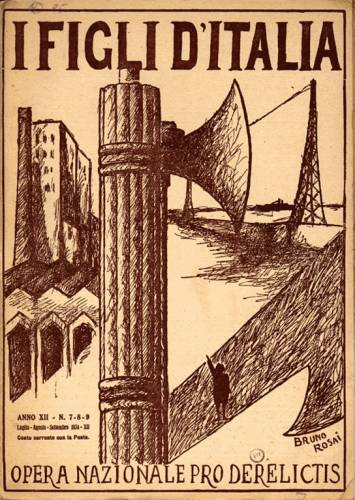 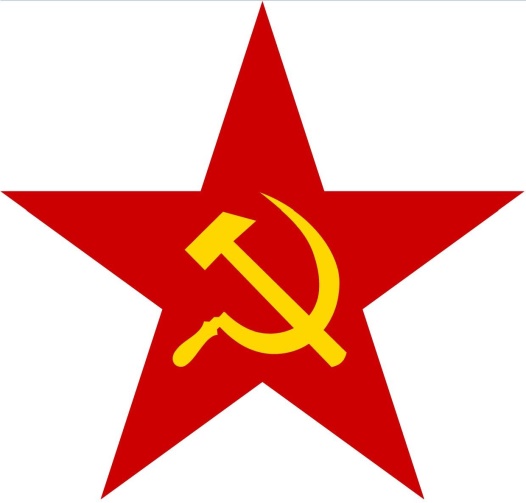 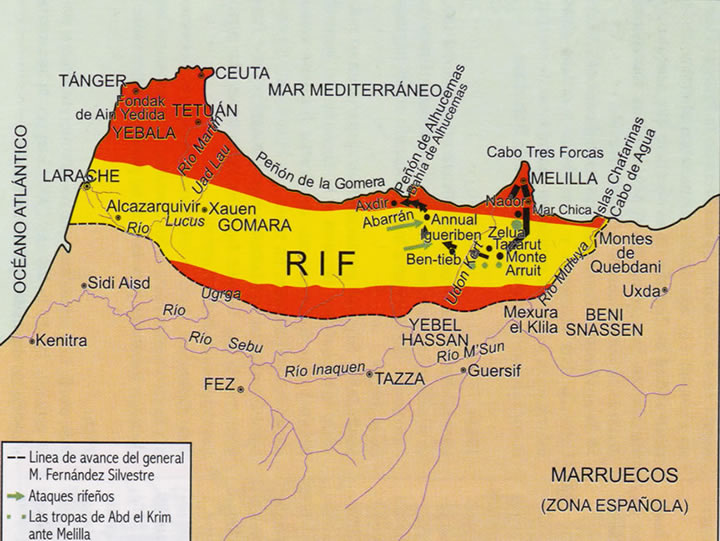 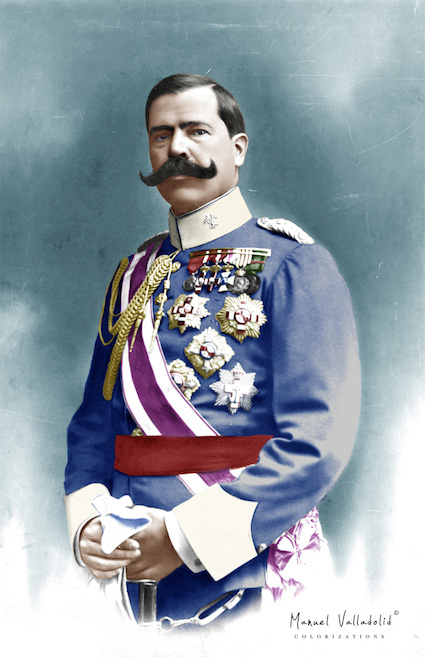 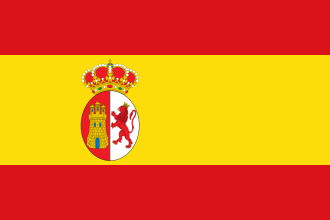 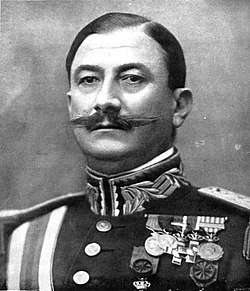 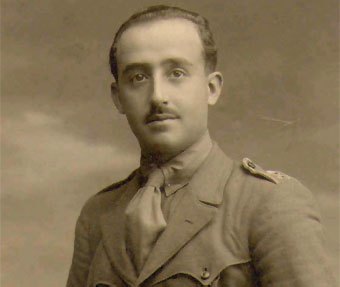 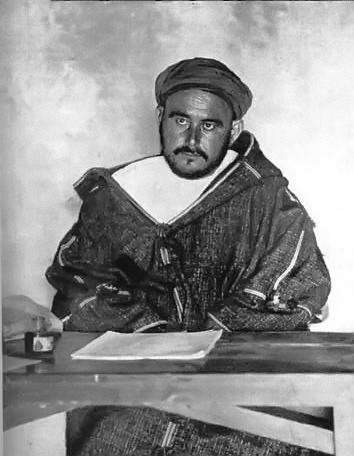 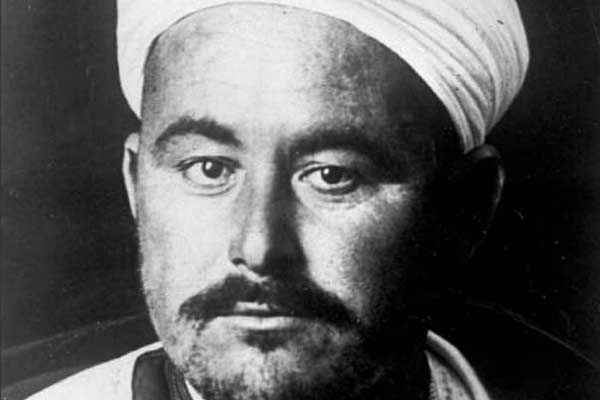 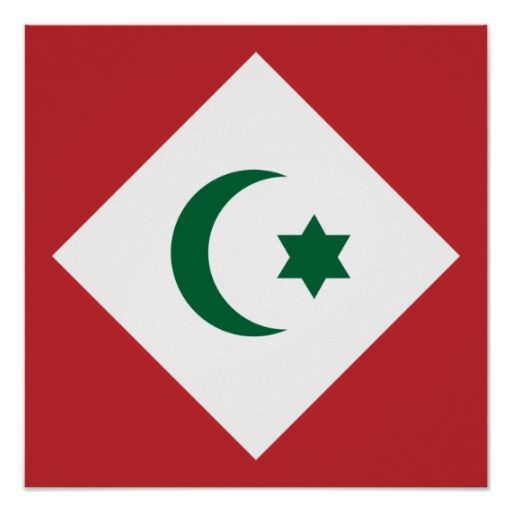 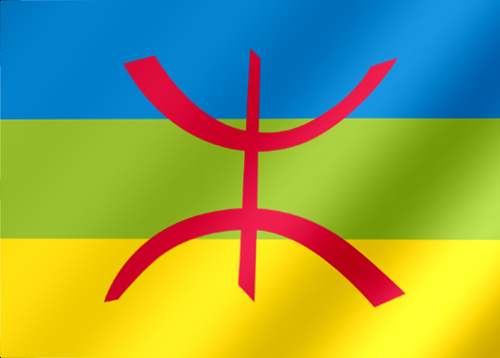 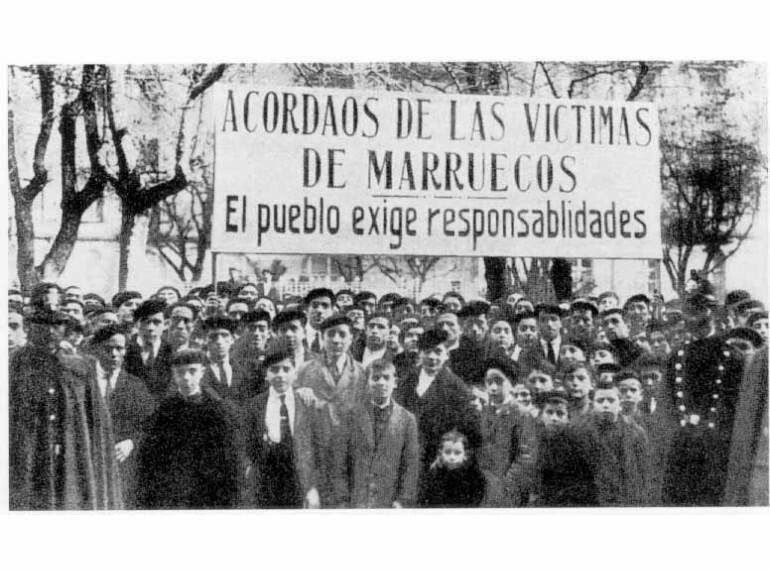 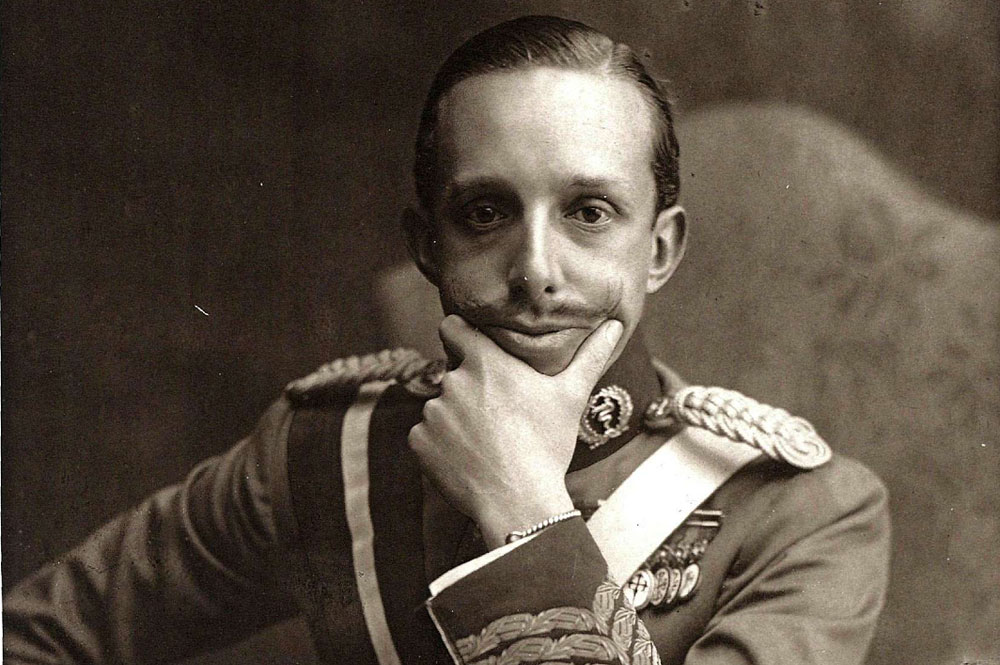 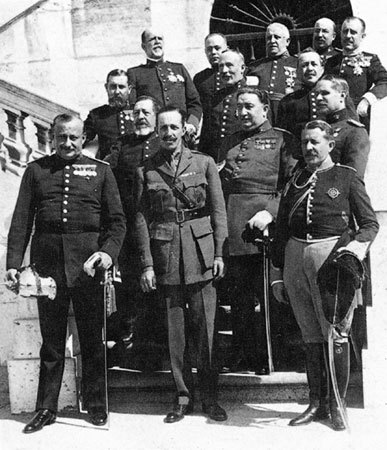 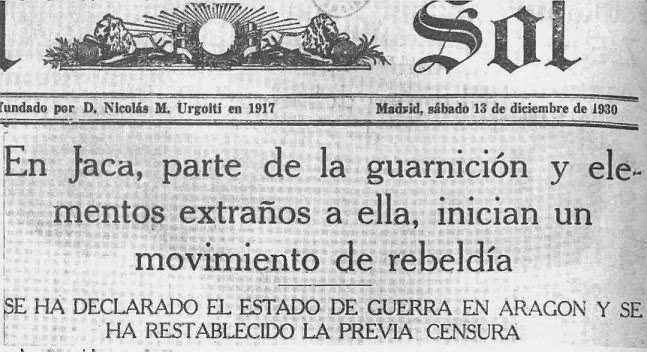 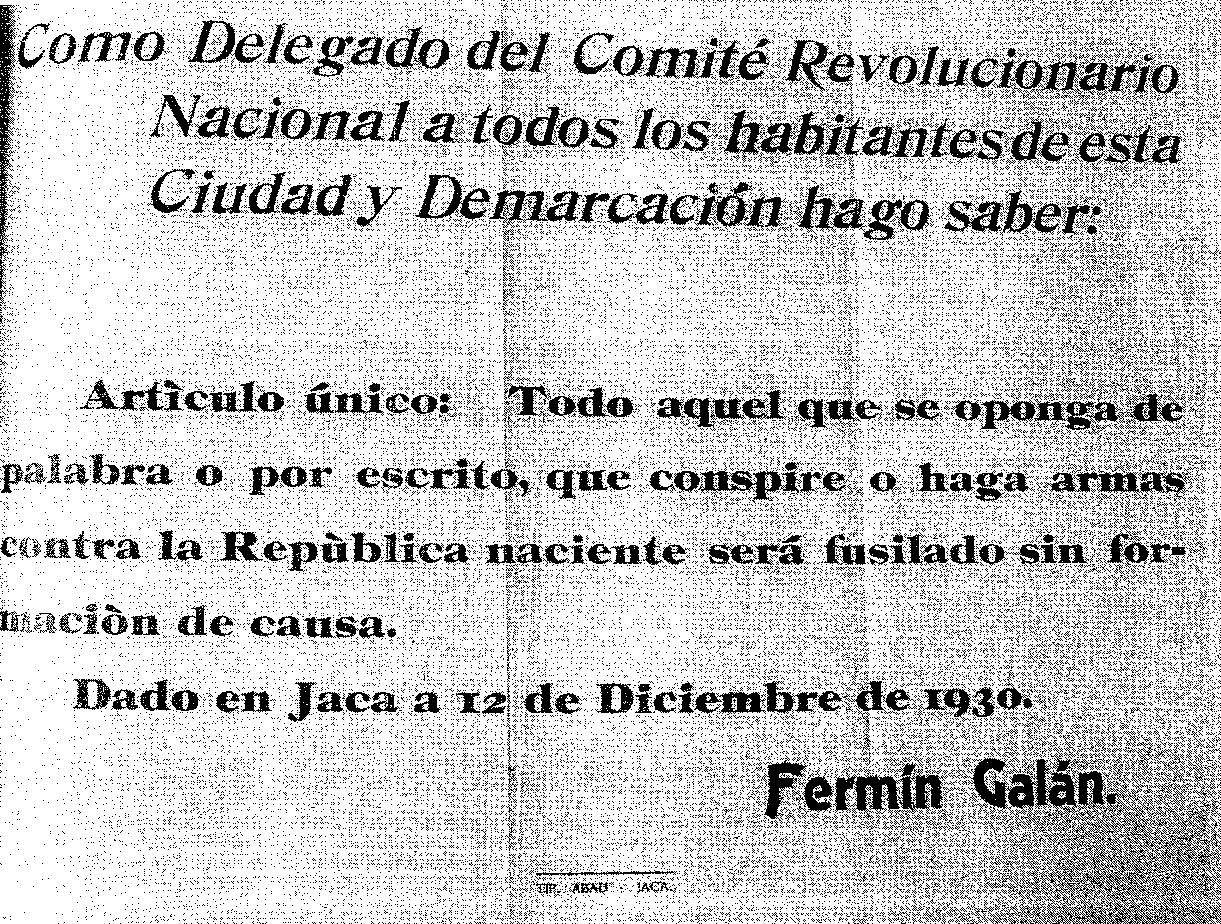 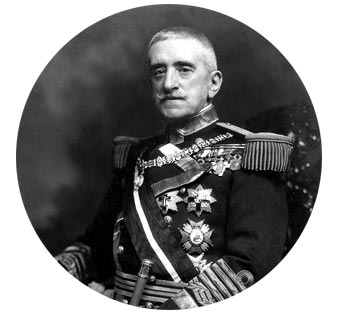